POUR UN URBANISME DURABLE
Denis BROLIQUIER, Maire du 2e arrondissement de Lyon
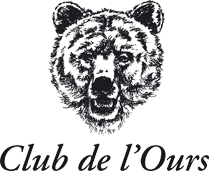 26 septembre 2019
Un urbanisme en mutation
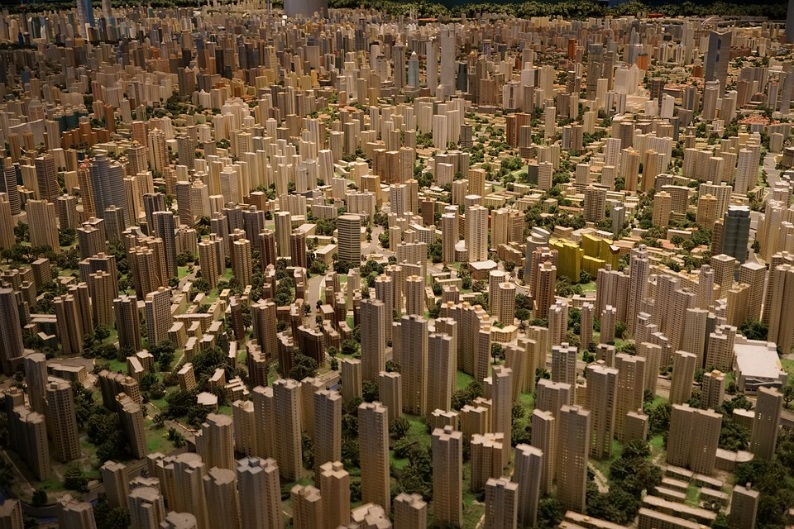 Nouveau PLUH 
Défis climatiques et environnementaux
Hausse des prix 
Nouvelles aspirations des citoyens 
Les prochaines élections
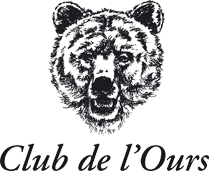 En urbanisme, la notion de durabilité est ...
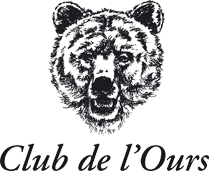 La croissance économique, moteur de l’urbanisme durable
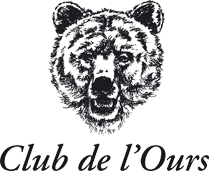 La démarche environnementale au cœur de l’urbanisme durable
Repenser l’acte de construire :
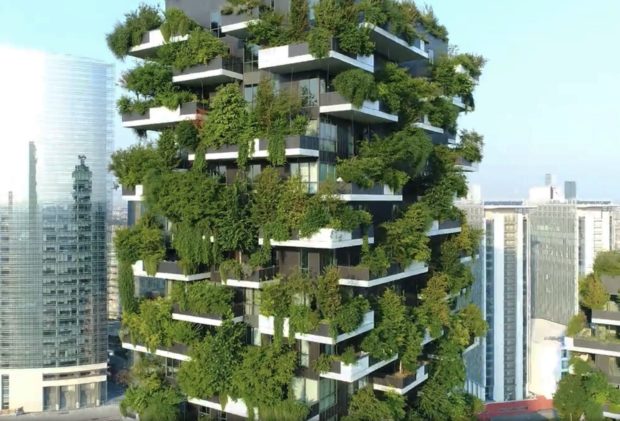 Innover 
Veiller à l’empreinte environnementale du bâti
Développer le végétal
Travailler en circuits courts
Rénover davantage plutôt que détruire
Tours végétalisées de S. Boeri
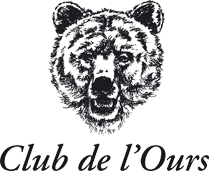 De nouveaux équilibres sociaux démographiques à atteindre
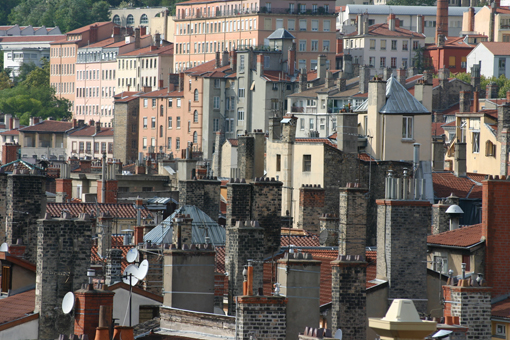 Vers une densification humaine

Penser les zones de constructibilité en termes de rapport transports/travail/habitation

La santé, un enjeu majeur
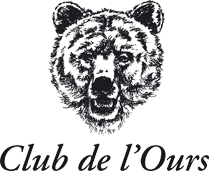 Quelques pistes de réflexion pour répondre aux nouveaux enjeux d’un urbanisme durable
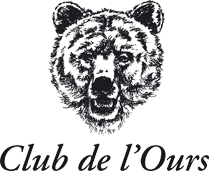